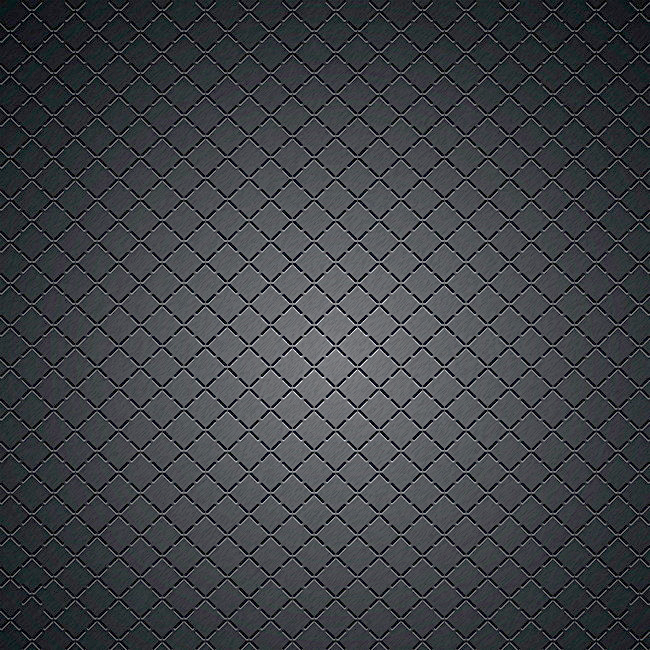 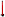 FOOT A 11 – U18 R1
14+2
VENDREDI 11/10/2019
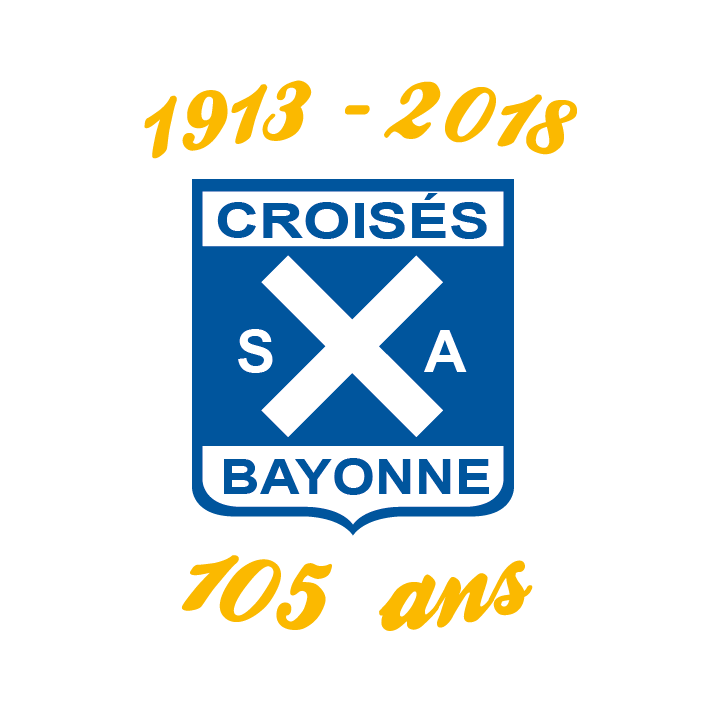 MET
Jeu entre les lignes / intervalles
Améliorer jeu entre les lignes
18H45-19H20
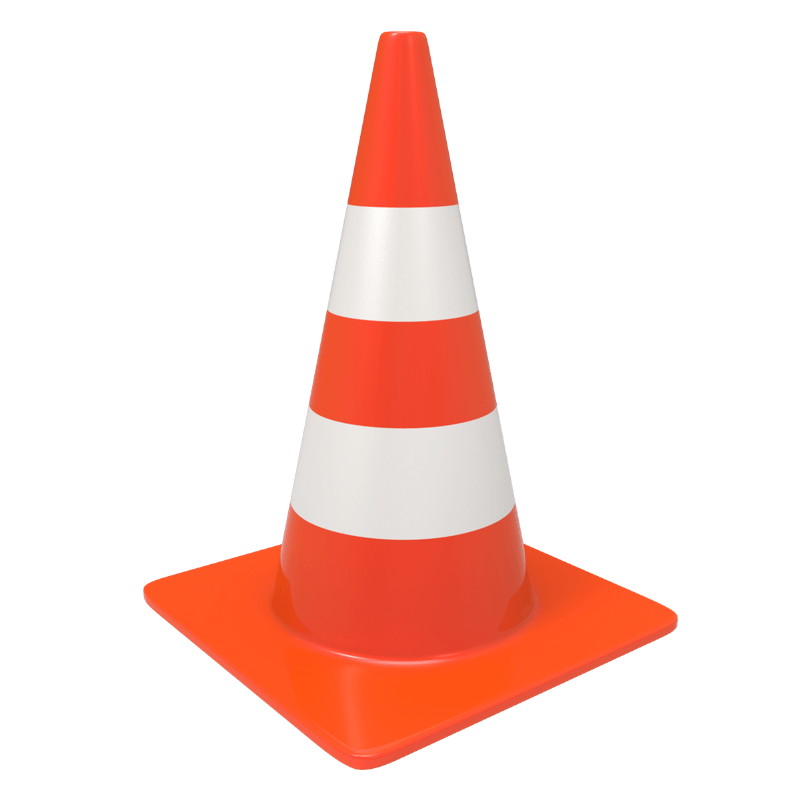 G
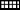 G
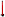 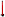 PE
FL
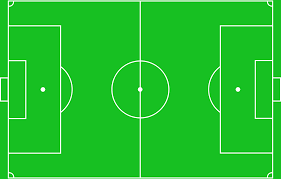 BE
BA
ALY
KE
JF
AL
YO
JU
ME
IB
UN
CE
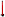 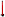 G
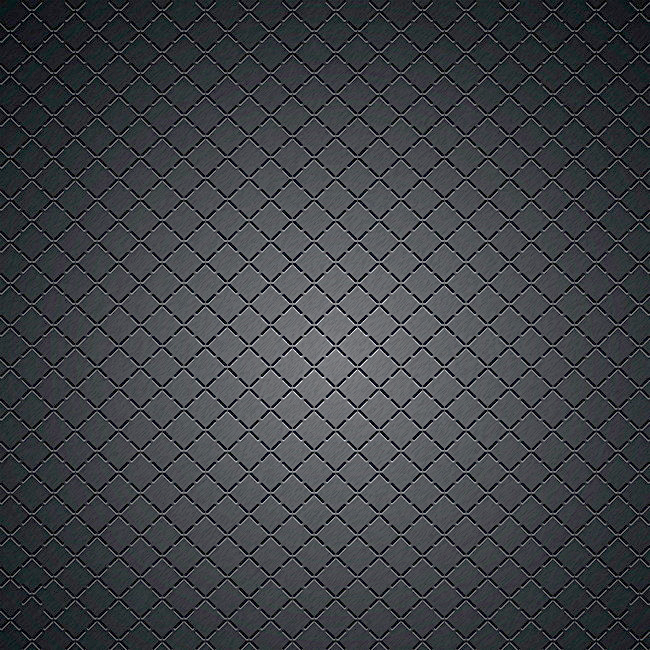 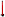 FOOT A 11 – U18 R1
14+2
VENDREDI 11/10/2019
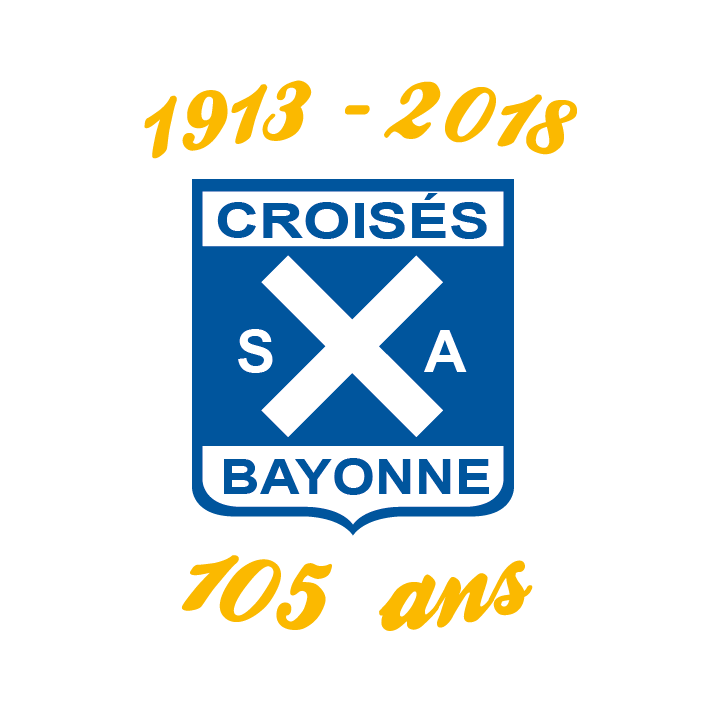 EXERCICE
Jeu entre les lignes / intervalles
Améliorer jeu entre les lignes
19H20-19H45
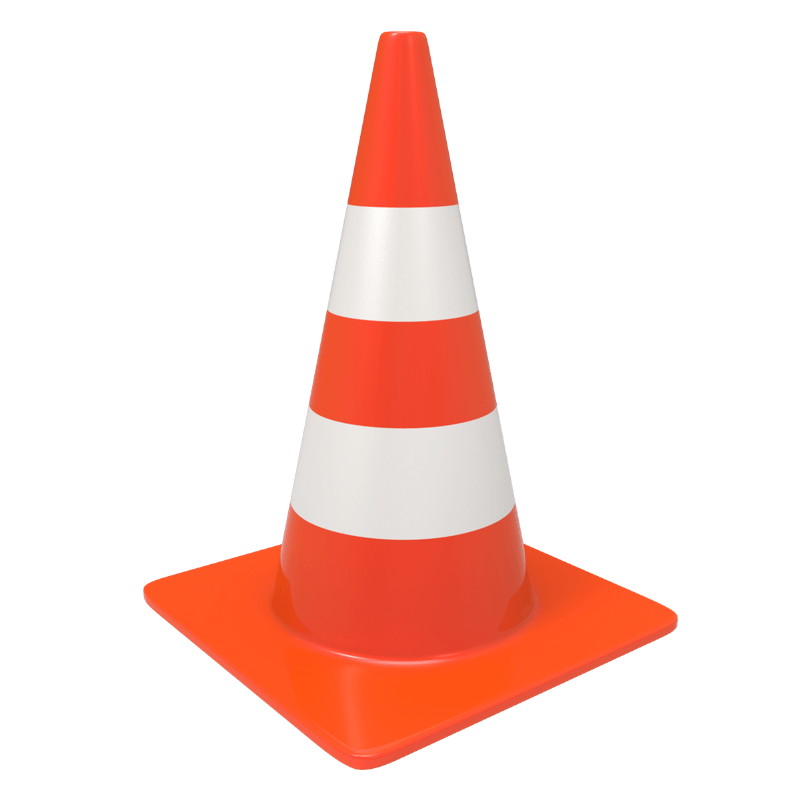 G
G
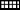 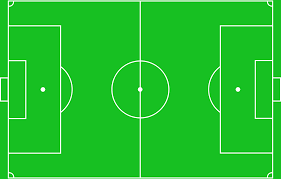 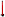 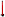 BE
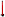 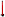 AL
PE
FL
UN
JF
IB
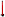 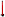 ALY
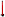 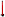 BA
ME
KE
YO
JU
CE
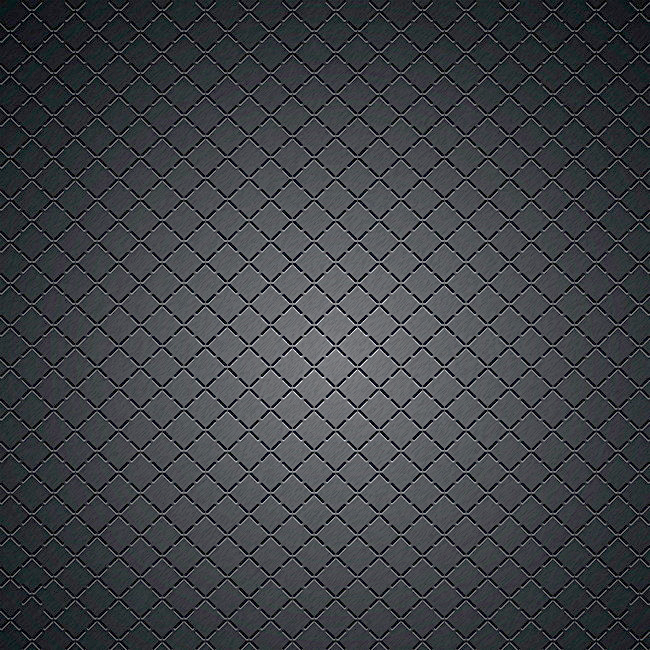 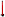 FOOT A 11 – U18 R1
14+2
VENDREDI 11/10/2019
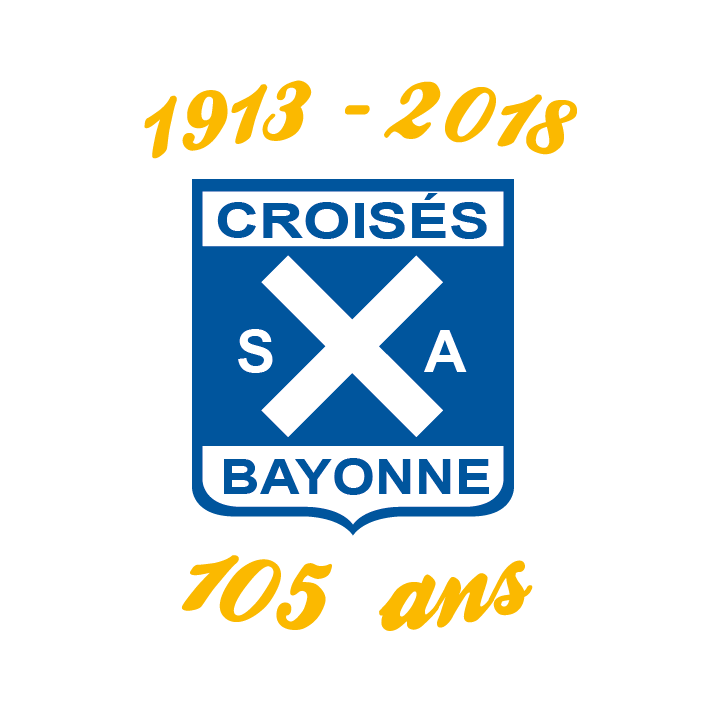 MET
Jeu entre les lignes / intervalles
Améliorer jeu entre les lignes
19H45-20H10
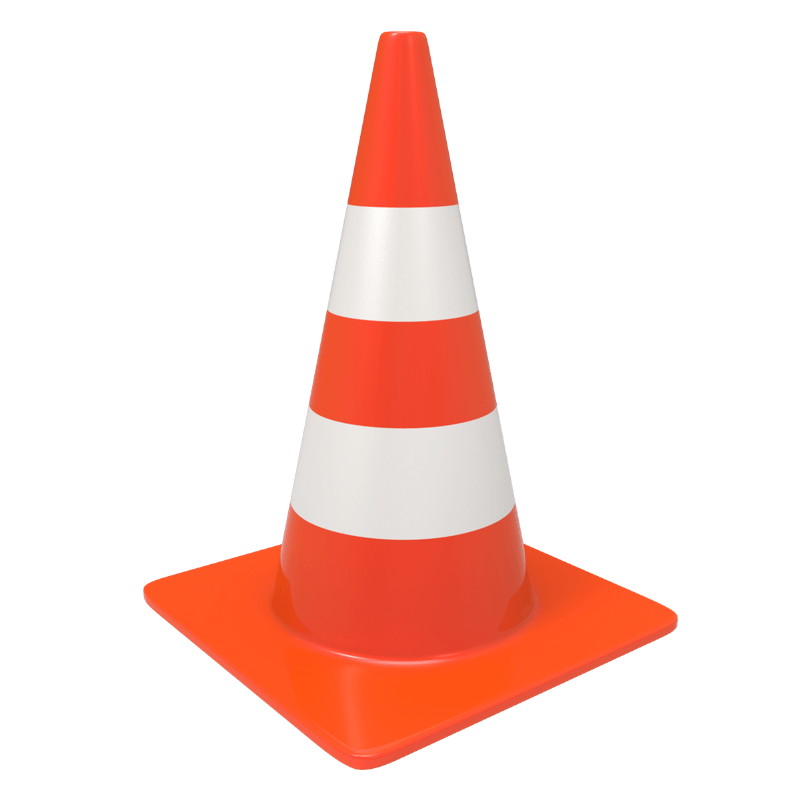 G
G
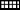 CE
KE
YO
BA
ALY
ME
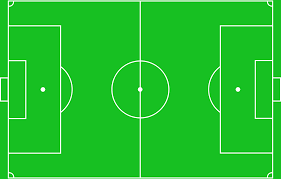 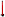 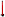 AL
BE
FL
UN
PE
JF
IB
JU
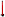 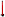 G